新制競價拍賣作業說明
臺灣證券交易所
大綱
規劃原則及目的
競價拍賣簡介
新制制度說明
作業流程
作業日程
注意事項
1
2
競價拍賣簡介
3
新制制度說明
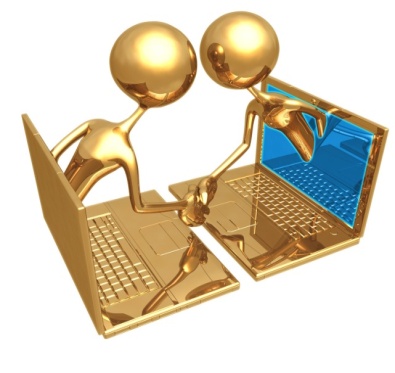 4
第三十五條證券承銷商受理競價拍賣投標之對象，以左列之人為限：一、年滿二十歲之中華民國國民。二、本國法人及證券投資信託事業募集之證券投資信託基金。三、外國專業投資機構。四、依華僑及外國人投資證券管理辦法規定得投資證券之華僑及外國人。五、行政院開發基金、郵政儲金、公務人員退休撫恤基金、勞工退休基金、勞工保險基金。六、其他經政府核准之對象。
5
作業流程
‧投標人資格檢核
‧開標作業
副知並傳送基本資料
正本函文
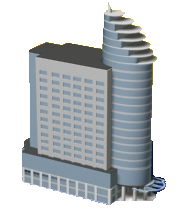 交割銀行
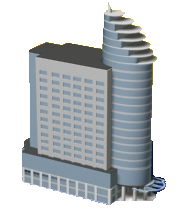 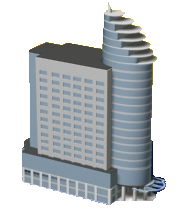 投標資訊傳送證交所，券商不留存投標資訊。
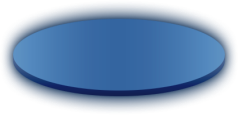 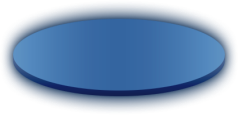 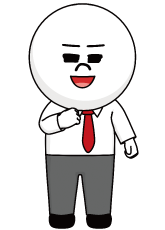 ‧集保戶檢核
‧得標語音查詢
證券交易所
集保公司
網路投標
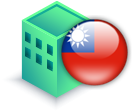 繳款
投標名單
得標明單
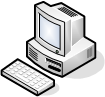 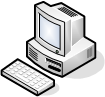 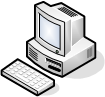 扣款檢核
證券經紀商
證券承銷商
證券商公會
6
作業日程（1）
7
第三十六條證券承銷商受理競價拍賣投標之對象，應取得應募人出具非屬下列各款身分且符合第三十五條資格之聲明書，如發現競價拍賣投標之對象有下列各款之人應募時，應拒絕之：一、發行公司（發行機構）採權益法評價之被投資公司。二、對發行公司（發行機構）之投資採權益法評價之投資者。三、公司之董事長或總經理與發行公司（發行機構）之董事長或總經理為同一人，或具有配偶關係者。四、受發行公司（發行機構）捐贈之金額達其實收基金總額三分之一以上之財團法人。五、發行公司（發行機構）之董事、監察人、總經理、副總經理、協理及直屬總經理之部門主管。六、發行公司（發行機構）之董事、監察人、總經理之配偶。七、承銷團之董事、監察人、受僱人及其配偶。八、前各款之人利用他人名義參與應募者（指具證券交易法施行細則第二條規定要件等之實質關係人）。
8
作業日程（2）
9
作業日程（4）
10
作業日程（5）
11
作業日程（6）
12
作業日程（7）
13
作業日程（8）
14
繳款扣款（1）
投標處理費及保證金
繳款截止日：T-2日，即最後投標日
銀行扣款日：T-1日
得標剩餘價款及得標手續費
繳款截止日：T+2日，即最後投標日
銀行扣款日：T+3日
扣款順序
15
繳款扣款（2）
扣款原則－得標
每筆標單之得標剩餘價款及手續費總額扣款，保證金較高者優先扣款。
同一投資人部分得標，扣款時先退未得標保證金再扣得標剩餘價款。
扣款原則-投標
多筆標案同天扣款，以所有投標單之保證金及投標處理費總額扣款
每一筆投標處理費先分別扣款，再扣投標保證金總額。
16
注意事項（1）
證券經紀商開立『客戶證券承銷專戶』，款項不得流用。
投標資訊保密
經紀商下載投標及得標名單
投標處理費不予退回，流標則扣除相關作業費用不加計利息退回。
每張投標單最低投標張數不得高於5張
外資臨櫃投標
不合格件
17
中華民國證券商業同業公會證券商承銷或再行銷售有價證券處理辦法
       第十三條投標單有下列各款情事之一者，為不合格件，該投標單不得參與競價，投標處理費不予退回：一、投標價格低於第八條第一項第二款所定之最低承銷價格者。二、投標數量低於最低每標單位者。三、未繳足投標保證金及投標處理費者。四、未填妥交易帳號（11碼），或資料不實者。五、未填妥身分證字號或統一編號，或資料不實者。六、自然人未填妥出生年月日，或資料不實者。七、未填妥股票代碼者。八、投標人身分牴觸第三十五條及第三十六條規定者。九、未開立交易戶、款項劃撥銀行帳戶或有價證券保管劃撥帳戶者。十、未與經紀商指定之往來銀行就競價拍賣相關款項扣繳事宜簽訂委託契約者。十一、投標人款項劃撥銀行帳戶之存款餘額，低於所投標有價證券保證金、投標處理費之合計金額者。十二、利用或冒用他人名義投標者。每股（或每張）投標價格最小單位至分為止，分以下採四捨五入。投標數量以一千股（或一張）之整倍數為投標單位。
18
注意事項（2）
得標數量限制
每一得標人得標數量不得超過該次對外公開銷售部分之10％
主辦承銷商得視狀況調降上限
得標數量超限
得標價格單一，隨機剔除
得標價格二個以上，剔除得標價格較高及較低數量各半，若奇數剩餘數量，則剔除較高者。
19
注意事項（3）
檔案傳送時點
投標保證金與處理費扣繳結果為下午2點前
得標剩餘款項與得標手續費扣繳結果為下午4點前
投標後，投標單不得撤回或更改，投標處理費不予退回。
得標後，得標剩餘款項未繳付，則沒入保證金。
20
宣導及會測
市場會測
10月至12月份辦理
實施日期
105年1月1日
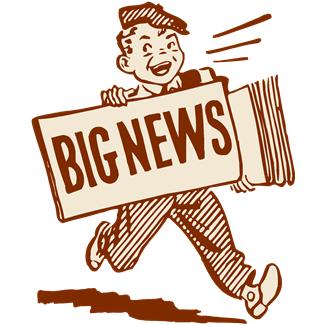 21
簡報結束 敬請指教
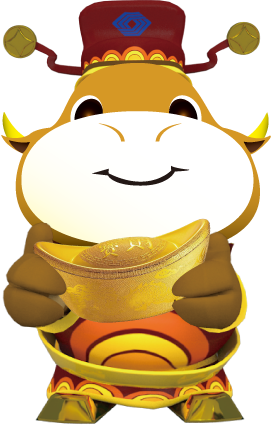 22